স্বাগতম
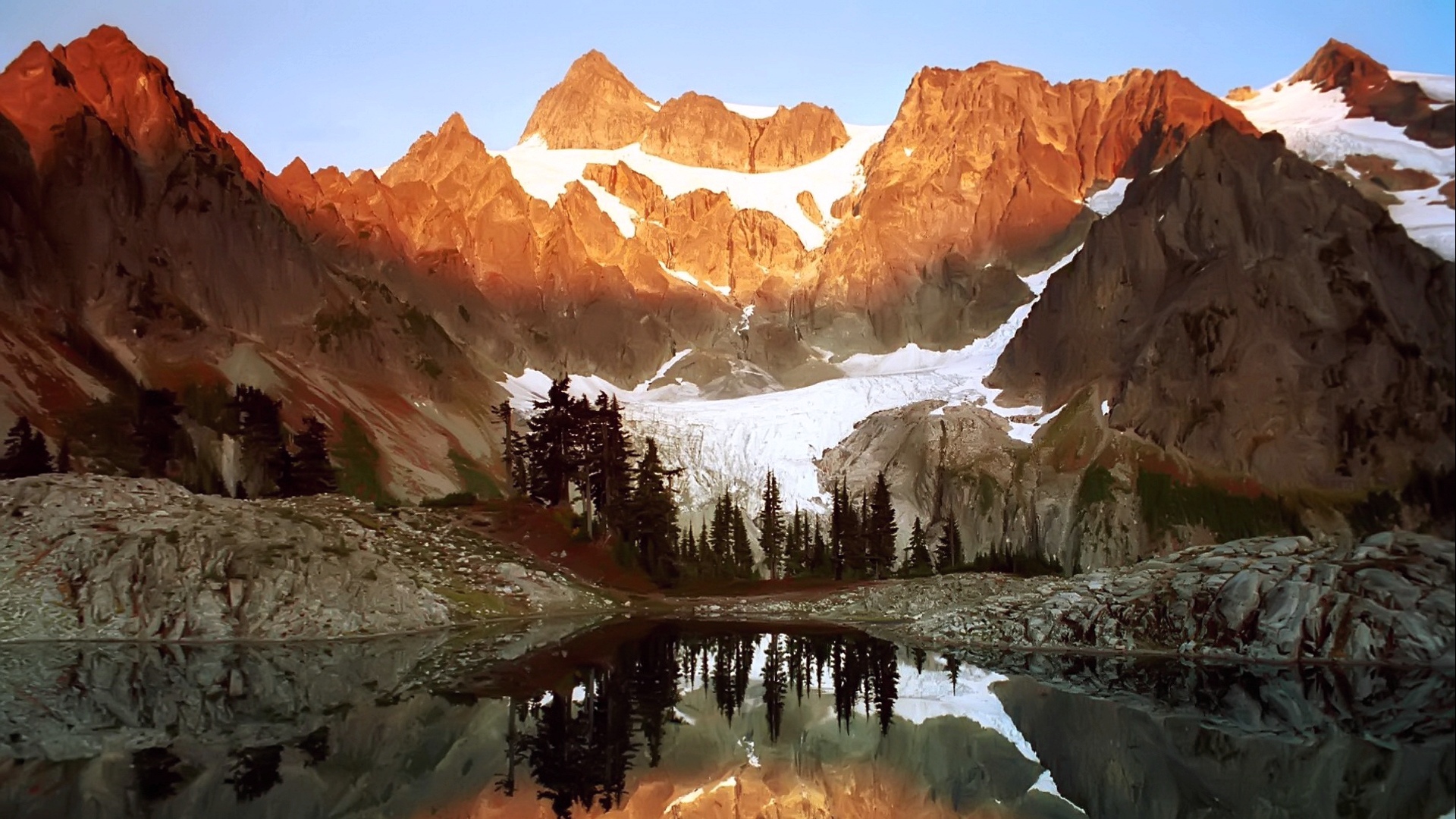 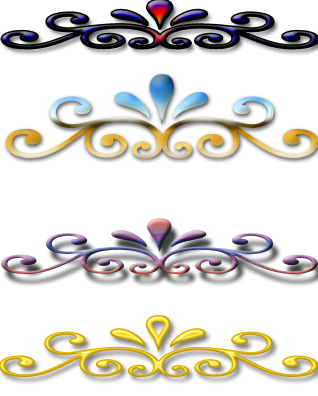 পাঠ পরিচিতি
তথ্য ও যোগাযোগ প্রযুক্তি
শ্রেণি: অষ্টম 
অধ্যায়: প্রথম	পাঠ: ২
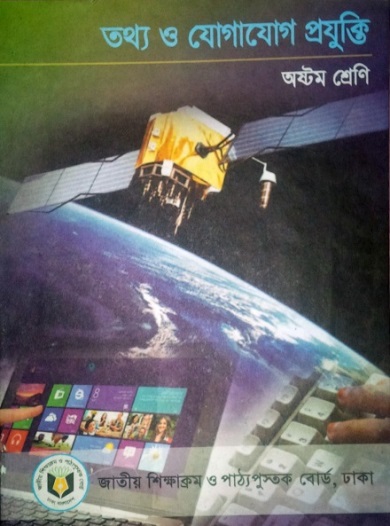 বিশ্বজিৎ হালদার
সহকারী শিক্ষক
বাহিরদিয়া মাধ্যমিক বিদ্যালয়
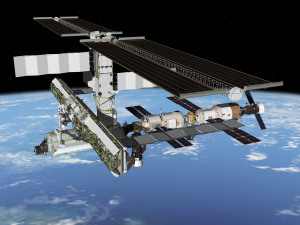 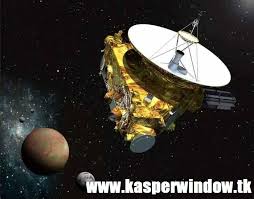 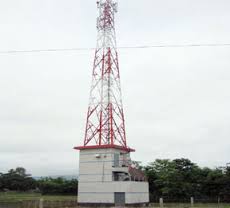 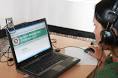 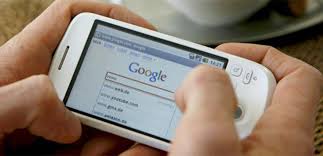 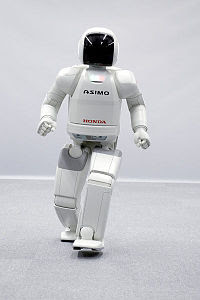 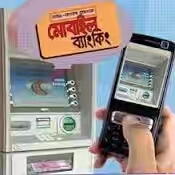 শিখন ফল
১ । রোবটের মাধ্যমে কি ভাবে কাজ করা যায় তা জানতে পারবে ।
২ । এ , টি , এম  মেসিনের সাহায্যে  নগদ অর্থ তোলা যায় জানতে পারবে ।
৩ । মোবাইল ফোনের বিস্তর ও নতুন কর্মসৃজন সর্ম্পকে জানতে পারবে ।
4 । আউটসোসিং সর্ম্পকে জানতে পারবে।
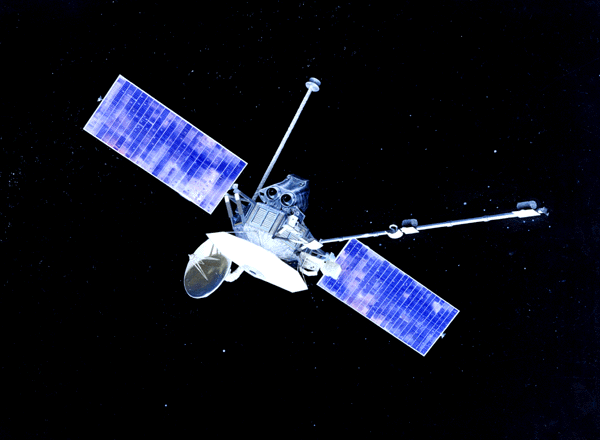 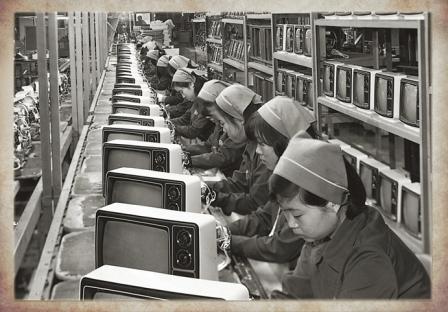 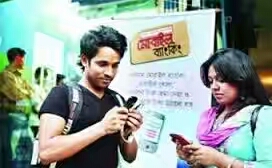 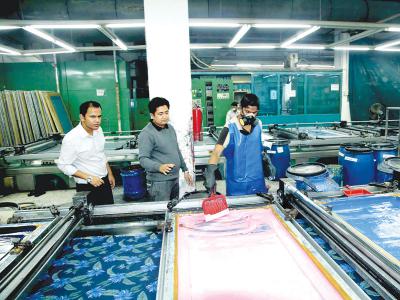 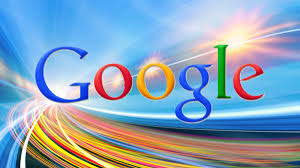 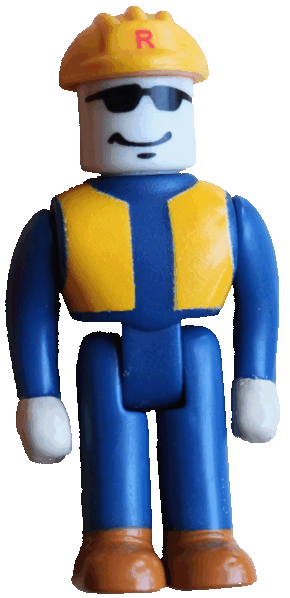 মানুষের পরিবর্তে  রোবটের মাধ্যমে কাজ করা যায়
একক কাজ
১ । ইন্টারনেট ব্যবহারের ফলে কতটি কাজের সুযোগ সৃষ্টি হয়েছে ব্যাখ্যা কর ।
২ । রোবট কিভাবে কাজ করে উল্লেখ কর।
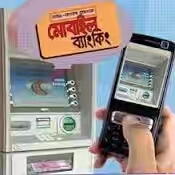 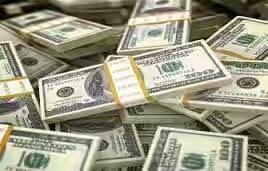 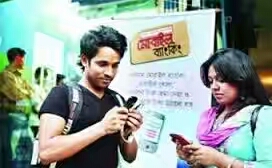 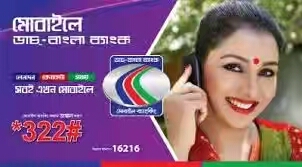 মোবাইল ফোন বিস্তরন
মোবাইল কোম্পানিতে কাজের সুযোগ
মোবাইল ফোন সেট বিক্রয়,বিপণন ও রক্ষণাবেক্ষণ
বিভিন্ন মোবাইল সেবা প্রদান
নতুন খাতের সৃষ্টি
জোড়ায়  কাজ
১ । মোবাইল ফোন বিস্তারের মাধ্যমে কি কি কাজের সৃষ্টি হয়েছে ব্যাখ্যা দাও ।
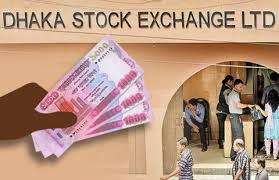 আউটসোসিং
www.odesk.com
www.freelancer.com
www.elance.com
বাড়ির কাজ
১। মোবাইল ফোন বিস্তার কর্মসৃজন এর বিশ্লেষন কর ।
দলিয় কাজ
১। ঘরে বসে কি ভাবে বার্তি আয় করা যায়  ব্যাখ্যা দাও ।
মুল্যায়ন
১ । ইন্টারনেটের মাধ্যমে ঘরে বসে কাজ করা যায় বল ।

২।মানুষের পরির্বতে রোবট কিভাবে কাজ করে উল্লেখ কর ।

৩। ইন্টারনেটে আউট সোর্সিং সাইট গুলোর পরিচয় দাও ।
ধন্যবাদ
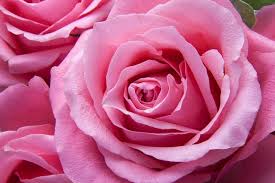